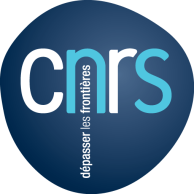 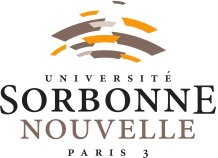 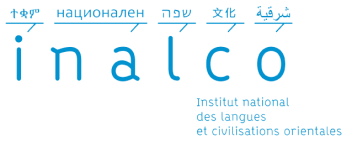 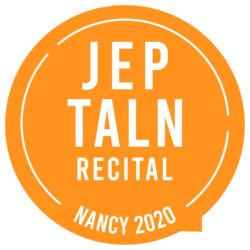 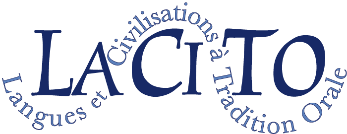 Analyse d’erreurs de transcriptions phonémiques automatiques d’une langue « rare » : le na (mosuo)
Alexis Michaud
Oliver Adams
Séverine Guillaume
Guillaume Wisniewski
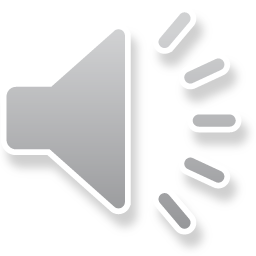 [Speaker Notes: Merci aux organisateurs pour leur invitation. Renouvelle une confiance témoignée en 2003 par la Société de Linguistique : participé à une journée au sujet de la focalisation. Ma 1e publication était dans les Mémoires, et en français. Seize ans après, j’ai à nouveau la chance d’être encouragé dans des recherches exploratoires, interdisciplinaires.]
Résumé
Les systèmes de reconnaissance automatique de la parole atteignent désormais des degrés de précision élevés sur la base d’un corpus d’entraînement limité à deux ou trois heures d'enregistrements transcrits (pour un système mono-locuteur). Au-delà de l'intérêt pratique que présentent ces avancées technologiques pour les tâches de documentation de langues rares et en danger, se pose la question de leur apport pour la réflexion du phonéticien/phonologue. En effet, le modèle acoustique prend en entrée des transcriptions qui reposent sur un ensemble d’hypothèses plus ou moins explicites. Le modèle acoustique, décalqué (par des méthodes statistiques) de l'écrit du linguiste, peut-il être interrogé par ce dernier, en un jeu de miroir ? Notre étude s’appuie sur des exemples d’une langue « rare » de la famille sino-tibétaine, le na (mosuo), pour illustrer la façon dont l’analyse d’erreurs permet une confrontation renouvelée avec le signal acoustique.
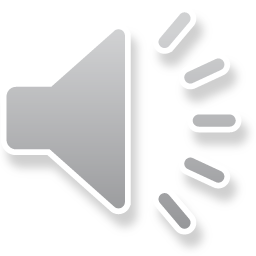 2
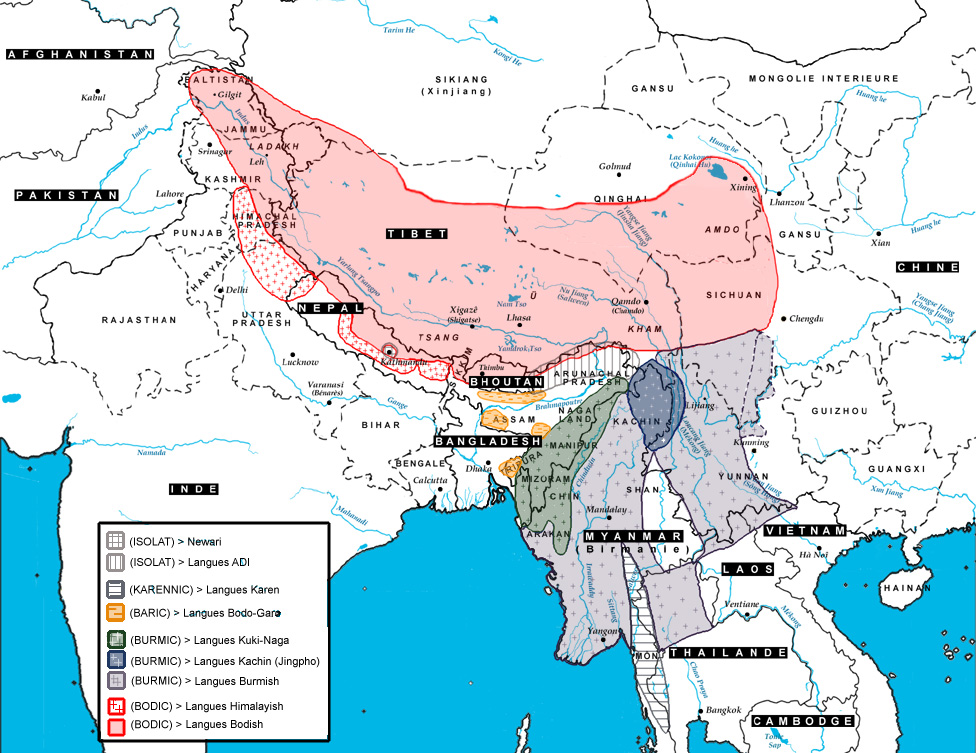 La langue na
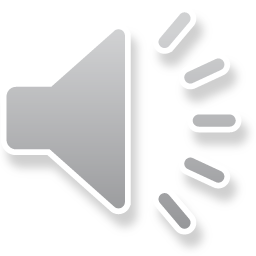 3
[Speaker Notes: Langue du sud-ouest de la Chine.]
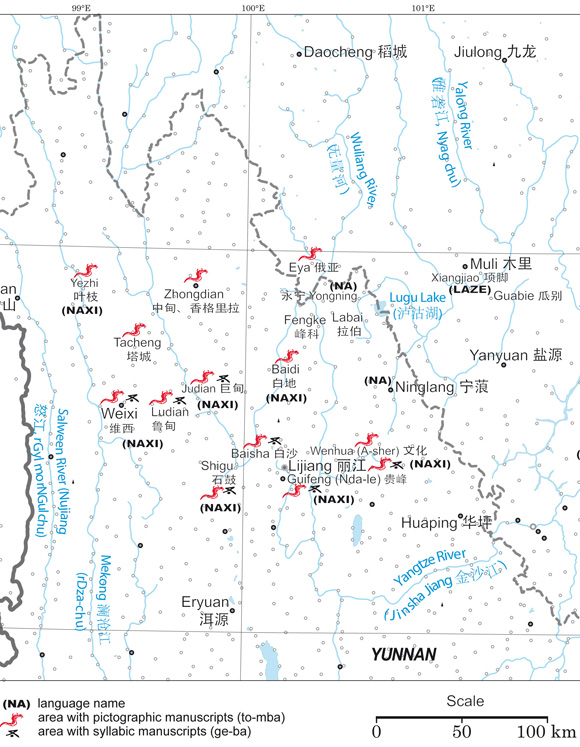 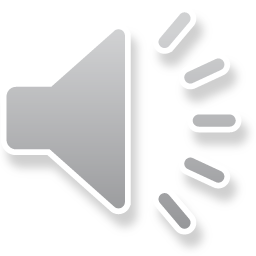 4
[Speaker Notes: Terrains depuis 2006. Exposé à la SLP en 2007.]
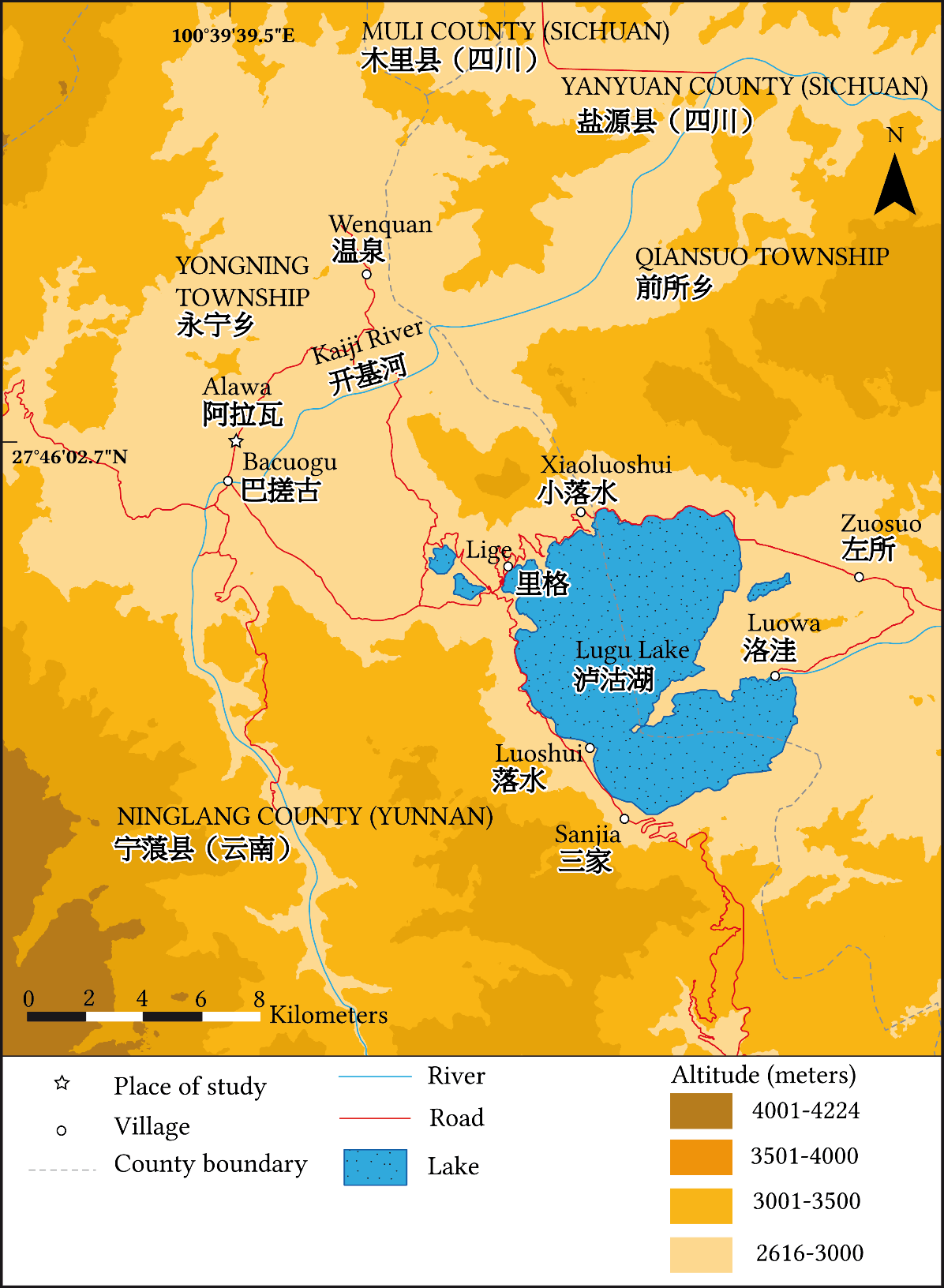 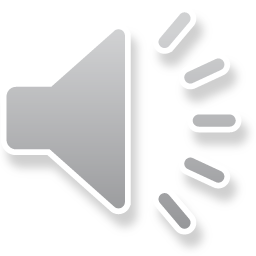 [Speaker Notes: Here is a close-in map.]
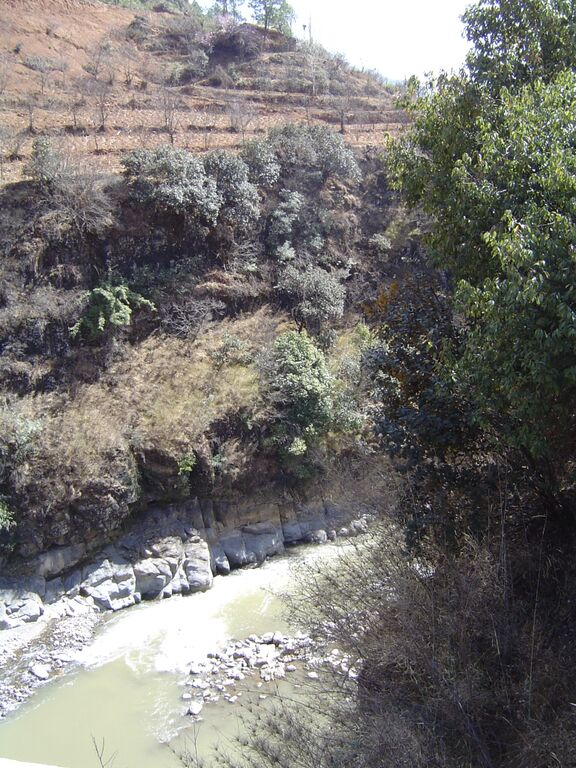 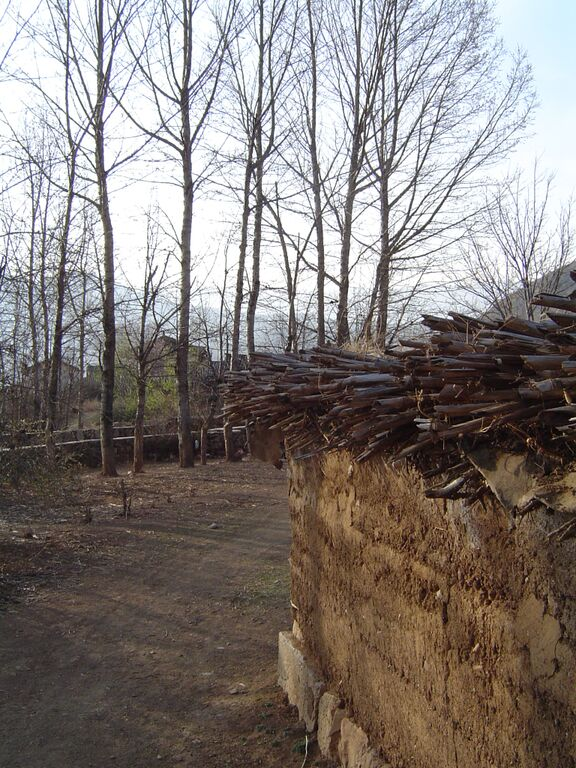 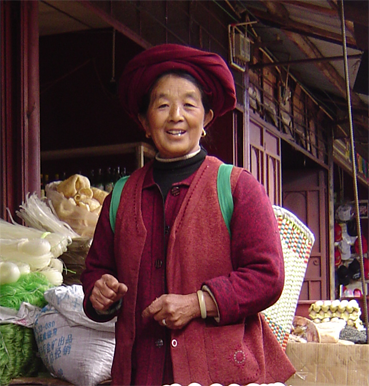 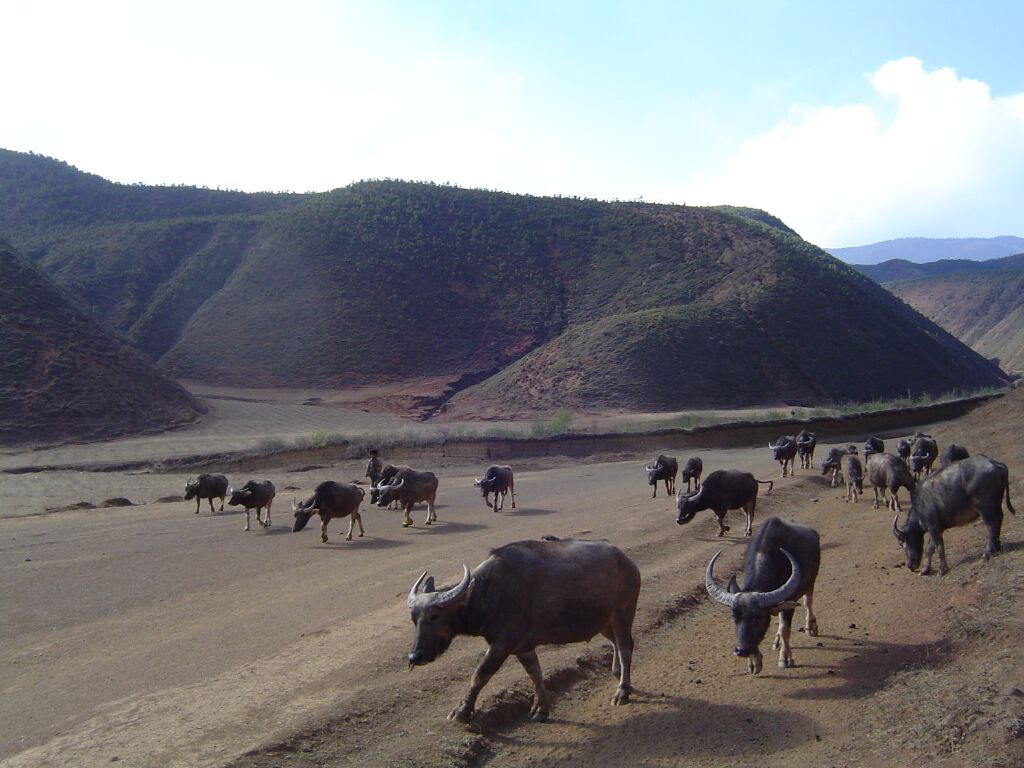 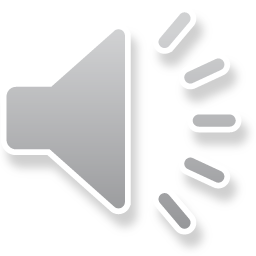 6
[Speaker Notes: Here are some pictures of the plain of Yongning, its inhabitants in festivity costume, water buffalos (a 21st-century innovation for ploughing), mountain streams, and villages. And my teacher.]
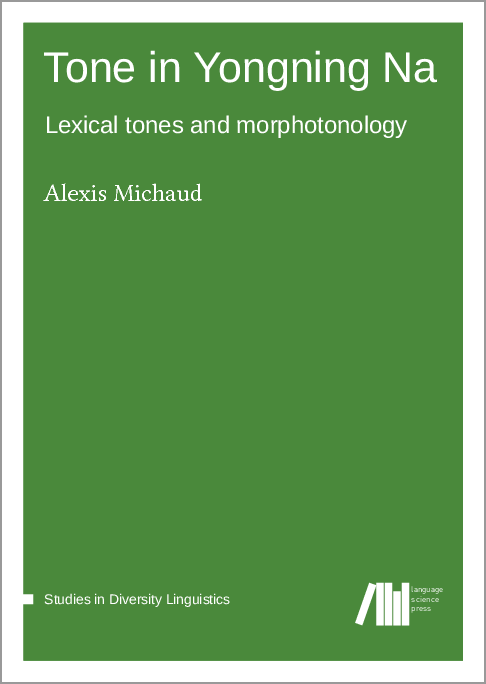 Monographie au sujet de la langue na
En libre accès :
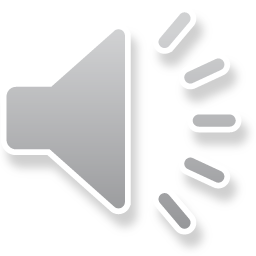 7
https://langsci-press.org/catalog/book/109
Journées d’étude de la parole 2002 (Nancy)
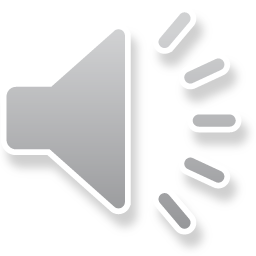 8
Le projet scientifique de la La Collection Pangloss : des données ouvertes pour des progrès cumulatifs de la recherche
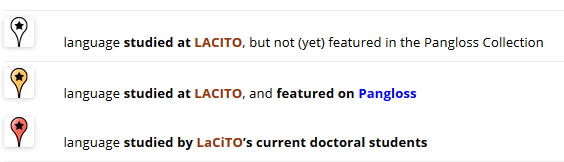 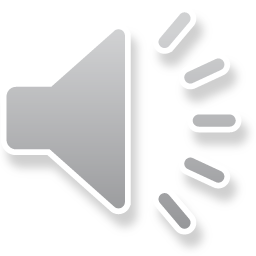 9
orange = langues représentées sur la Collection Pangloss
croix = langues étudiées par des membres du LACITO
[Speaker Notes: Au LACITO, nous avons eu à coeur, depuis les débuts de l’informatique, de tirer parti des nouvelles technologies pour construire une archive de langues à tradition orale, qui a pris en 2014 le nom de « Collection Pangloss ». Sur cette carte, accessible depuis la page d’accueil de la Collection Pangloss, on voit en orange les langues pour lesquelles des données sont déposées dans la Collection Pangloss.]
données primaires
Librement disponibles en ligne, dont 27 textes transcrits
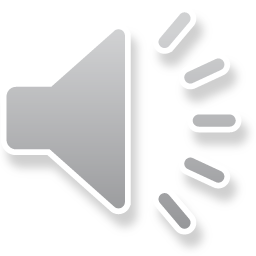 10
[Speaker Notes: Ce sont ces données qui ont attiré l’attention d’équipes de TAL.]
Présentation du développement d’un outil de transcription automatique
Collaboration
Méthode
Travail de thèse d’Oliver Adams, University of Melbourne (dirigé par : Trevor Cohn, Steven Bird, Graham Neubig)
Application d’un modèle d’apprentissage automatique pour unités discrètes : Connectionist Temporal Classification
En entrée : audio+transcription, alignement par phrases
Entraînement sur données d’1 locutrice (3h transcrites)
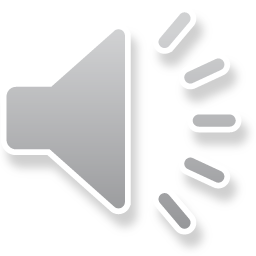 11
La langue na
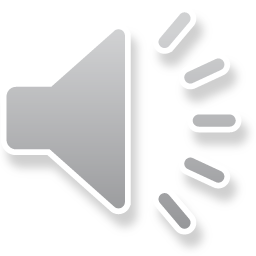 12
Données fournies en entrée
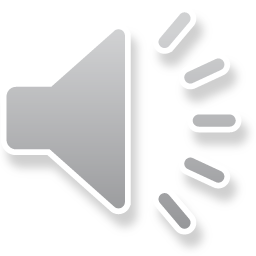 13
Transcription d’enregistrements audio non transcrits :
BENEVOLENCE_0: 
ə˧ ʝi˧ ʂɯ˥ ʝi˩ z o ˩ n o ˧ n ɑ ˩ ʈʂʰ ɯ ˥ dʑ u ˩ z o ˩ n o ˧ l ə ˧ ʐ w ɤ ˩ z o ˩ n o ˧ ɲ i ˧ b i ˩ ʈʂʰ ɯ ˧ l ɑ ˩ ɲ i ˩ ə ˧ ʝ i ˧ ʂ ɯ ˥ ʝ i ˩ m ə ˩ ʈʂʰ ɯ ˧ l ɑ ˩ ɲ j i ˩ g i ˩ dʑ u ˧ l o ˧ dʑ u ˩
BENEVOLENCE_1: 
n ɑ ˩ ʈʂʰ ɯ ˥ ɖ ɯ ˩ l o ˧ dʑ ɤ ˧ p i ˧ h ĩ ˧ ʈʂʰ ɯ ˧ dʑ u ˩ ə ˧ ts o ˧ dʑ ɤ ˩ i ʈʂʰ ɯ ˧ dʑ u ˩ z o ˩ n o ˧ m ɑ ˩ ʁ o ˧ ʑ i ˧ dz o ˧ p o ˩ dʑ u ˩ h ĩ ˧ m o ˥ m o ˩ ʁ o ˧ m æ ˥ dʑ ɤ ˩ m æ ˩crdo-BENEVOLENCE_2: 
ə ˧ pʰ u ˩ l ə ˧ tsʰ ɯ ˩ h ĩ ˥ h ĩ ˧ b æ ˧ ʁ o ˧ m æ ˩ h ĩ ˩ dʑ i ˩˥ m æ ˩ n ɑ ˩ ʈʂʰ ɯ ˥ dʑ u ˩ õ ˧ m õ ˧˥ dʑ u ˩ ʈʂʰ i ˧ n ɲ ʝ i ˥ b i ˧ h ĩ ˧
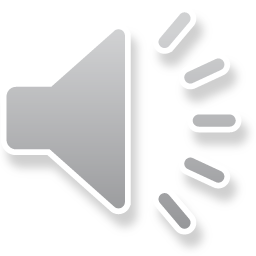 Première ligne : une seule erreur.
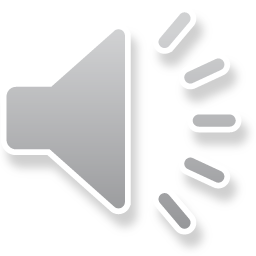 M.
M.
L.
et non
M.L.L réalisé
14
L.
L
L
[Speaker Notes: (LIRE)]
Utilité pratique : transcription de nouveaux enregistrements
BENEVOLENCE_0: 
ə˧ ʝi˧ ʂɯ˥ ʝi˩ z o ˩ n o ˧ n ɑ ˩ ʈʂʰ ɯ ˥ dʑ u ˩ z o ˩ n o ˧ l ə ˧ ʐ w ɤ ˩ z o ˩ n o ˧ ɲ i ˧ b i ˩ ʈʂʰ ɯ ˧ l ɑ ˩ ɲ i ˩ ə ˧ ʝ i ˧ ʂ ɯ ˥ ʝ i ˩ m ə ˩ ʈʂʰ ɯ ˧ l ɑ ˩ ɲ j i ˩ g i ˩ dʑ u ˧ l o ˧ dʑ u ˩
BENEVOLENCE_1: 
n ɑ ˩ ʈʂʰ ɯ ˥ ɖ ɯ ˩ l o ˧ dʑ ɤ ˧ p i ˧ h ĩ ˧ ʈʂʰ ɯ ˧ dʑ u ˩ ə ˧ ts o ˧ dʑ ɤ ˩ i ʈʂʰ ɯ ˧ dʑ u ˩ z o ˩ n o ˧ m ɑ ˩ ʁ o ˧ ʑ i ˧ dz o ˧ p o ˩ dʑ u ˩ h ĩ ˧ m o ˥ m o ˩ ʁ o ˧ m æ ˥ dʑ ɤ ˩ m æ ˩crdo-BENEVOLENCE_2: 
ə ˧ pʰ u ˩ l ə ˧ tsʰ ɯ ˩ h ĩ ˥ h ĩ ˧ b æ ˧ ʁ o ˧ m æ ˩ h ĩ ˩ dʑ i ˩˥ m æ ˩ n ɑ ˩ ʈʂʰ ɯ ˥ dʑ u ˩ õ ˧ m õ ˧˥ dʑ u ˩ ʈʂʰ i ˧ n ɲ ʝ i ˥ b i ˧ h ĩ ˧
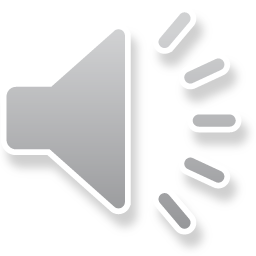 ə˧ʝi˧-ʂɯ˥ʝi˩, | zo˩no˥, | nɑ˩ ʈʂʰɯ˥-dʑo˩, | zo˩no˥, | le˧-ʐwɤ˩, | zo˩no˧ ɲi˩-bi˩ | ʈʂʰɯ˧ lɑ˩ ɲi˩.
%crdo-NRU_F4_BENEVOLENCE_0:
%/-bi/: adversatif.
%zo˩no˧ ɲi˩ ou zo˩no˧ ni˩? réponse : zo˩no˧ ɲi˩.
Autrefois, eh bien, les Na, eh bien, ce dont je vais parler, ça s'applique aussi aujourd'hui / ça vaut aussi bien pour aujourd'hui. (Littéralement: Parler des Na autrefois, même si on l'applique à aujourd'hui / même si c'est d'aujourd'hui qu'il s'agit, c'est pareil / il en va également ainsi.)
In the old times, well, the Na... well... what I'm going to say applies to the present (=to present-day Na customs) just as well.
从前，那么，摩梭人……（我）讲的（这些），现在也一样（=我讲的虽然是从前摩梭习俗，可是今日摩梭人的行为和做人标准也照样就是那样）。
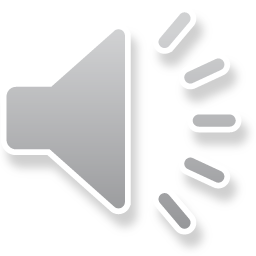 15
[Speaker Notes: Amène des résultats pour le linguiste : utile pour la documentation et la description. Utilisation sur le terrain testée en 2017.
Canevas généré automatiquement ; finalisation manuelle.
(Pas de modèle de langage, seulement phonèmes.)]
Utterance ID: crdo-NRU_F4_BURIEDALIVE2.0
Ref: ə˧ʝi˧ʂɯ˥ʝi˩|ɖɯ˧ʑi˩ɻ˩̍ ʈʂʰɯ˩|ʈʂʰɯ˧ne˧gv̩˧ɲi˥tsɯ˩|mv̩˩
Hyp: ə˧ʝi˧ɯ˥ʝi˩|ɖɯ˧ʑi˩ɻ˩̍ ʈʂʰɯ˧ʈʂʰɯ˧ne˧bi˧ɲi˥tsɯ˩|mv̩˩

Utterance ID: crdo-NRU_F4_BURIEDALIVE2.1
Ref: zo˩no˥|njæ˧sɯ˩kv̩˩|nɑ˩ʈʂʰɯ˥|ʈʂʰɯ˧ne˧ʝi˥|pi˩kv̩˩mæ˩|ə˩gi˩|
Hyp: zo˩no˥|njæ˧sɯ˩kv̩˩|nɑ˩ʈʂʰɯ˥|ʈʂʰɯ˧ne˧ʝi˥|pi˧kv̩˩mæ˩|ə˩gi˩|

Utterance ID: crdo-NRU_F4_BURIEDALIVE2.2
Ref: əəə…tsɤ˧ɭɯ˧ʑi˩mɤ˩ʁo˩dʑo˩|so˩ɻ˩̍ ˥|pi˧|
Hyp: əəə…tsʰɤ˧ʑi˩mɤ˩ʁo˩dʑo˧so˥|pi˧|

Utterance ID: crdo-NRU_F4_BURIEDALIVE2.3
Ref: əəə…tsɤ˧hɑ˧ʑi˥mɤ˩ʁo˩dʑo˩|so˩ɻ˩̍ ˥|pi˧|
Hyp: əəə…tsɤ˧hɑ˧ʑi˧nɑ˩ʁo˧dʑo˩|so˧ɻ˧̍ ˥|pi˧|
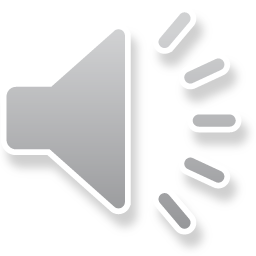 16
[Speaker Notes: Autour des données de langue NA de YONGNING s’est noué un contact avec un doctorant de Melbourne, qui, lui, met ses outils informatiques en libre accès.
Avec 3h soigneusement transcrites, a réalisé un modèle acoustique de transcription automatique qui atteint une bonne précision.]
Déploiement d’outils d’intelligence artificielle : une erreur à grande échelle?
James Mickens, Harvard University, “Why Do Keynote Speakers Keep Suggesting That Improving Security Is Possible?” (15 août 2018)
https://www.youtube.com/watch?v=ajGX7odA87k&t=914s
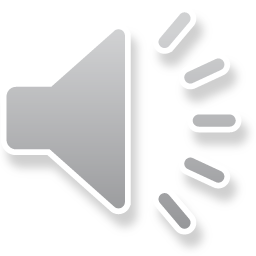 17
[Speaker Notes: Mise en garde de spécialistes]
Des recherches empiriques « au jugé », au mépris des règles élémentaires
Lipton, Zachary C. & Jacob Steinhardt. 2018. Troubling trends in Machine Learning scholarship. arXiv preprint arXiv:1807.03341.
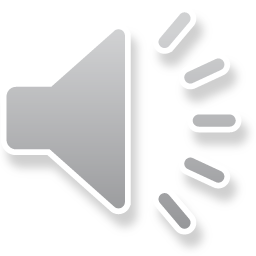 18
[Speaker Notes: Le contexte ainsi posé : comment tirer parti de ces outils, sans lâcher la proie pour l’ombre ?]
Pour les linguistes« de terrain » :
tirer parti des nouvelles technologies dans l’entreprise de documentation des langues
transcription
glosage (→ concordances)
traduction
(liste ouverte)
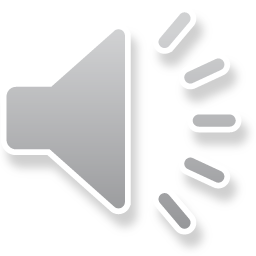 19
[Speaker Notes: Une dimension, c’est le côté pratique. Pour ça, « the truth is what works »: on enrichit la panoplie d’outils. En soi, c’est bien et c’est suffisant : enrichir la base empirique de la linguistique, à l’heure où la diversité linguistique périclite. MAIS au-delà, quel intérêt pour la recherche fondamentales ?]
Intégration dans des outils de documentation linguistique
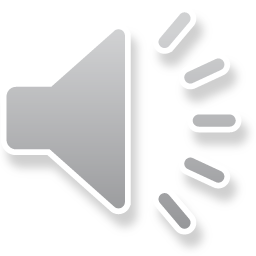 20
https://www.youtube.com/watch?v=-pDOEqRpZKs
https://github.com/coxchristopher/persephone-elan
Tâches en cours
Accès aux meilleurs outils de TAL (Kaldi, ESPnet...) au moyen d’une interface unique pour linguistes « de terrain »
ELPIS, Endangered Language Pipeline and Inference Systemhttps://github.com/CoEDL/elpis 
Outils pour conversion de format : solutions génériques https://github.com/BenjaminGalliot/ElanConverter
Conversion entre formats XML via XSLT, suivie d’un import dans ELPIS (format interne : Json) et d’un prétraitement pour 1 traitement TAL spécifique
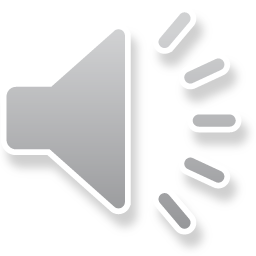 21
Démonstration en ligne
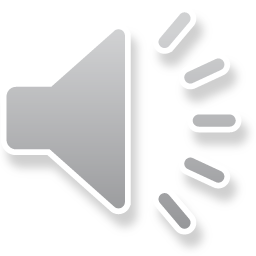 22
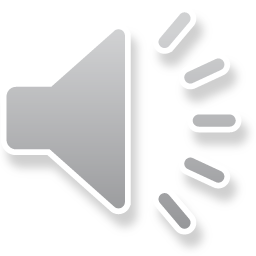 23
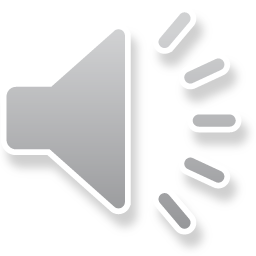 24
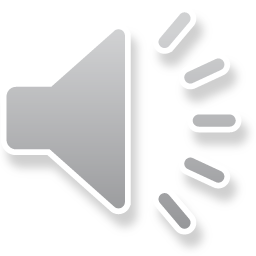 25
Une observation qui ressort : le traitement des mots quadrisyllabiques
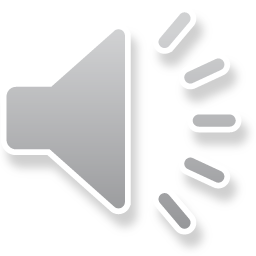 26
Un exemple
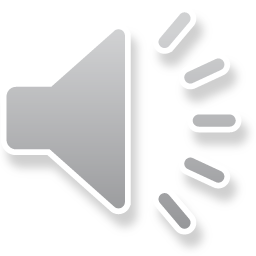 27
[Speaker Notes: Un exemple double ! Traitement phonologique à la française ?]
Analyse : ‘sous-systèmes’ pour mots de diverses longueurs ?
langues monosyllabiques : moins de coarticulation et d’affaiblissement articulatoire
langues polysyllabiques : nombreuses réductions en oral spontané
na de Yongning : 
monosyllabisation intégrale des racines ; verbes : restés monosyllabiques
formation de disyllabes par composition et affixation ; noms souvent disyllabiques
mots de 4 syllabes ou plus : 6% du lexique, 5,5% des textes

Le modèle statistique paraît biaisé en faveur des monosyllabes et disyllabes, articulés avec précision

Généralisations typologiques : par application des mêmes outils à des données de différentes langues ?
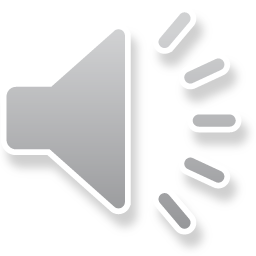 28
Adams, Cohn, Neubig & Michaud. 2017. Phonemic transcription of low-resource tonal languages. Proceedings of ALTA 2017 (Australasian Language Technology Association Workshop), 53–60. https://halshs.archives-ouvertes.fr/halshs-01656683/ 
Adams, Cohn, Neubig, Cruz, Bird & Michaud. 2018. Evaluating phonemic transcription of low-resource tonal languages for language documentation. Proceedings of LREC 2018 (Language Resources and Evaluation Conference). https://halshs.archives-ouvertes.fr/halshs-01709648/ 
Michaud, Adams, Cohn, Neubig & Guillaume. 2018. Integrating automatic transcription into the language documentation workflow: experiments with Na data and the Persephone toolkit. Language Documentation and Conservation 12. 393–429. https://halshs.archives-ouvertes.fr/halshs-01841979/
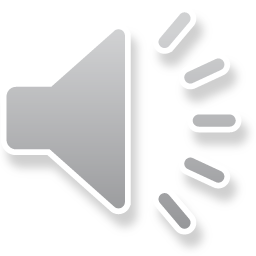 29
Discussion
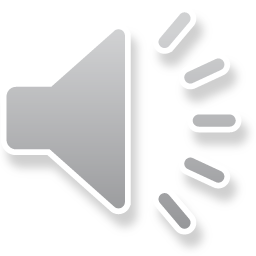 30